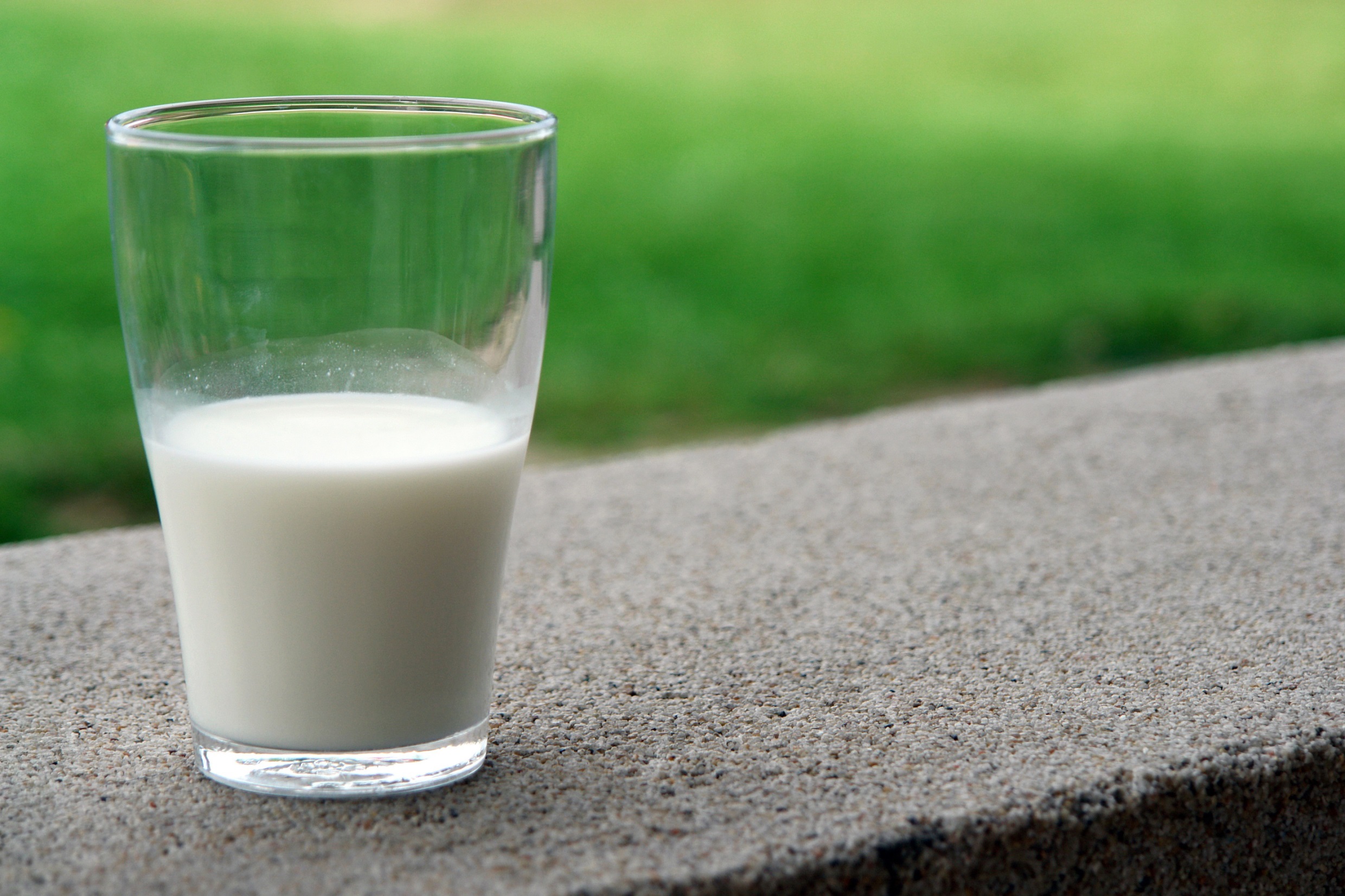 Enzymer
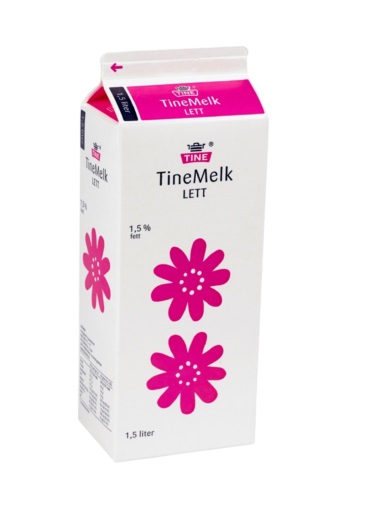 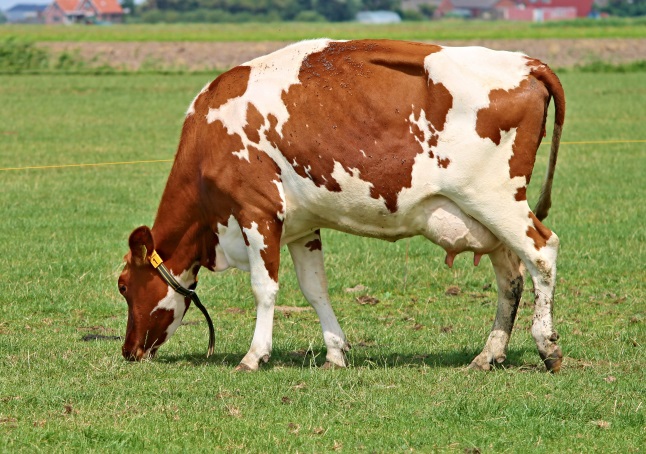 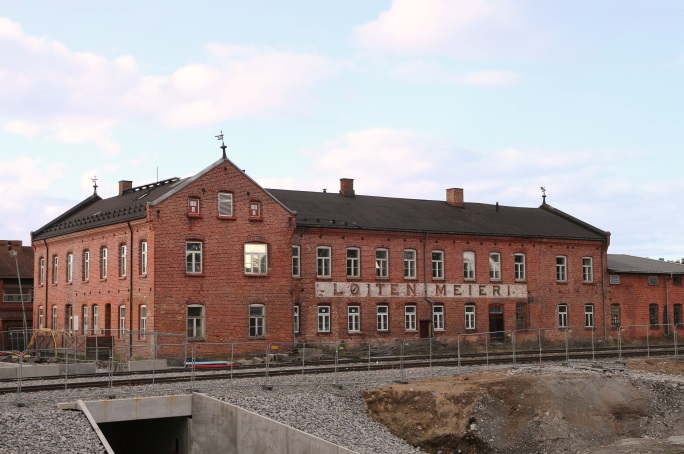 Foto: Øyvind Holmstad CC BY-SA
?
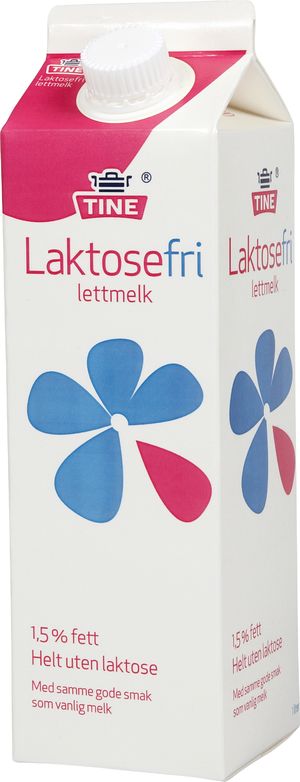 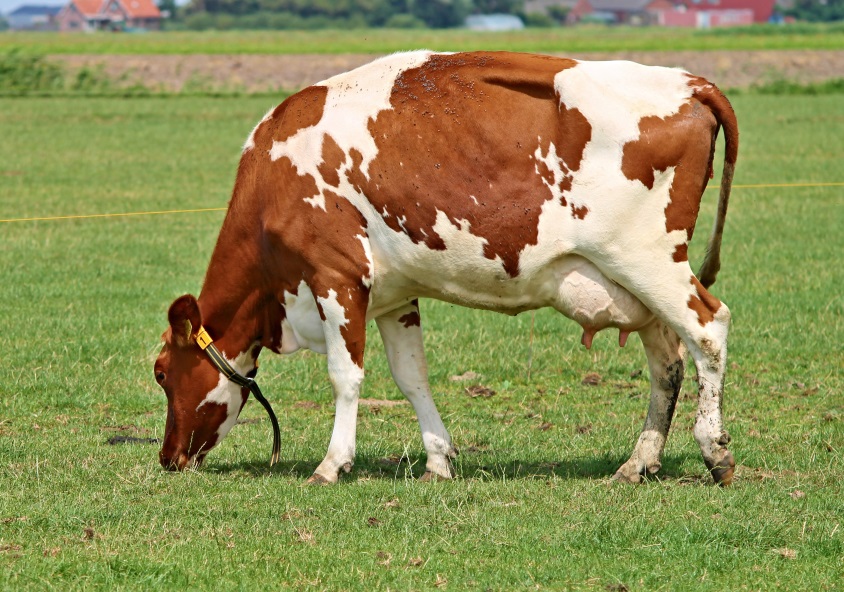 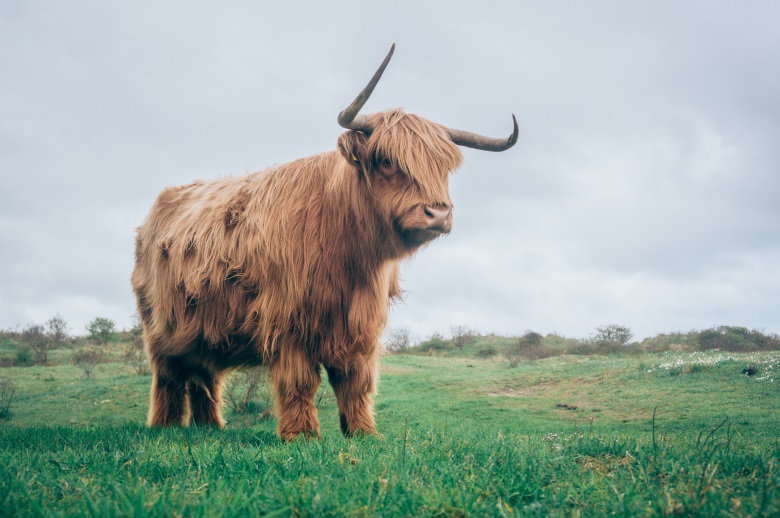 ??
Hva tror dere det hvite pulveret er?
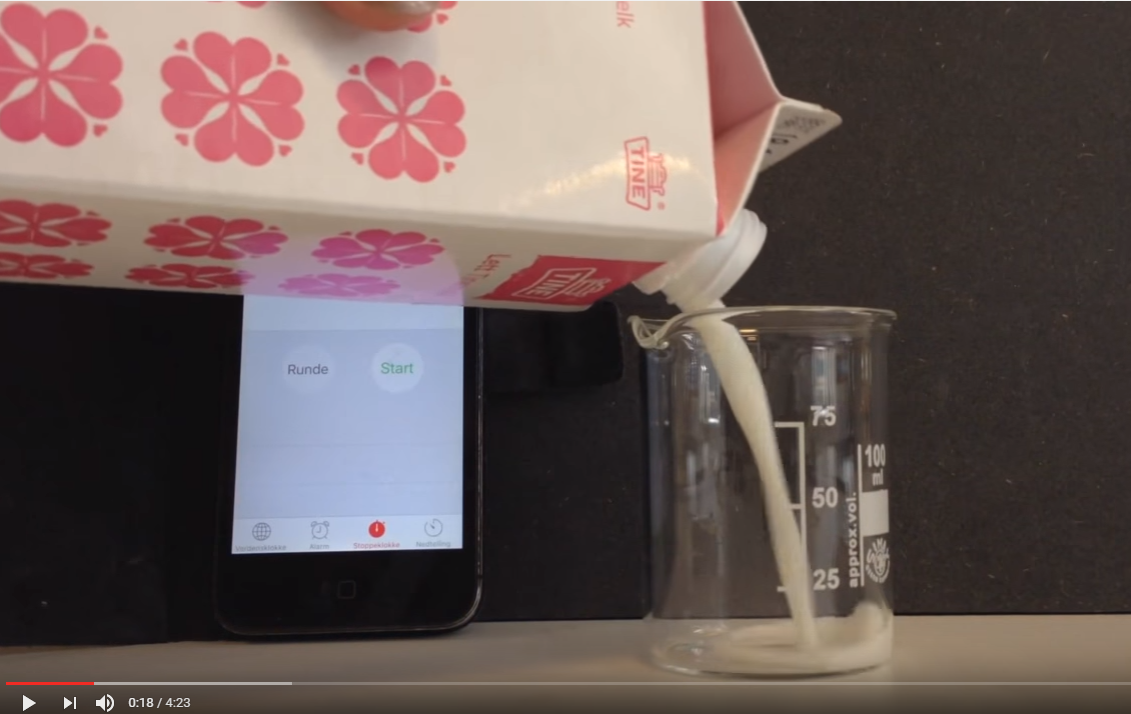 Kjør video
Hva tror dere det hvite pulveret er?

Hva ble målt for å finne effekten av å tilsette det hvite pulveret?

Hva var likt i de ulike forsøkene med lettmelk?
Hva er laktose (melkesukker)?













Hvilke andre stoffer kunne vi målt for å få et mål på hastigheten til reaksjonen?

Hvem har glede av laktosefri melk?
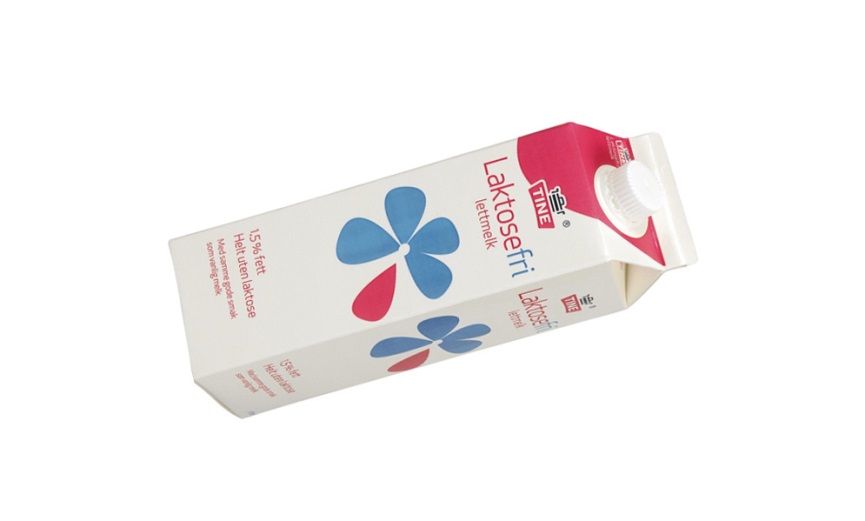 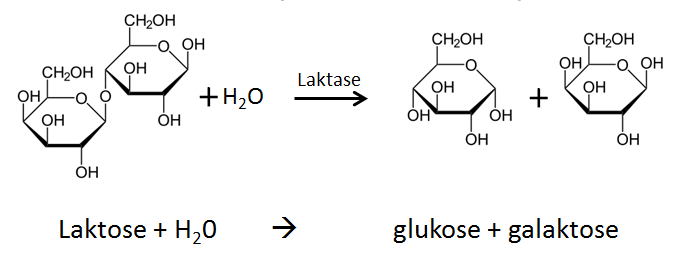 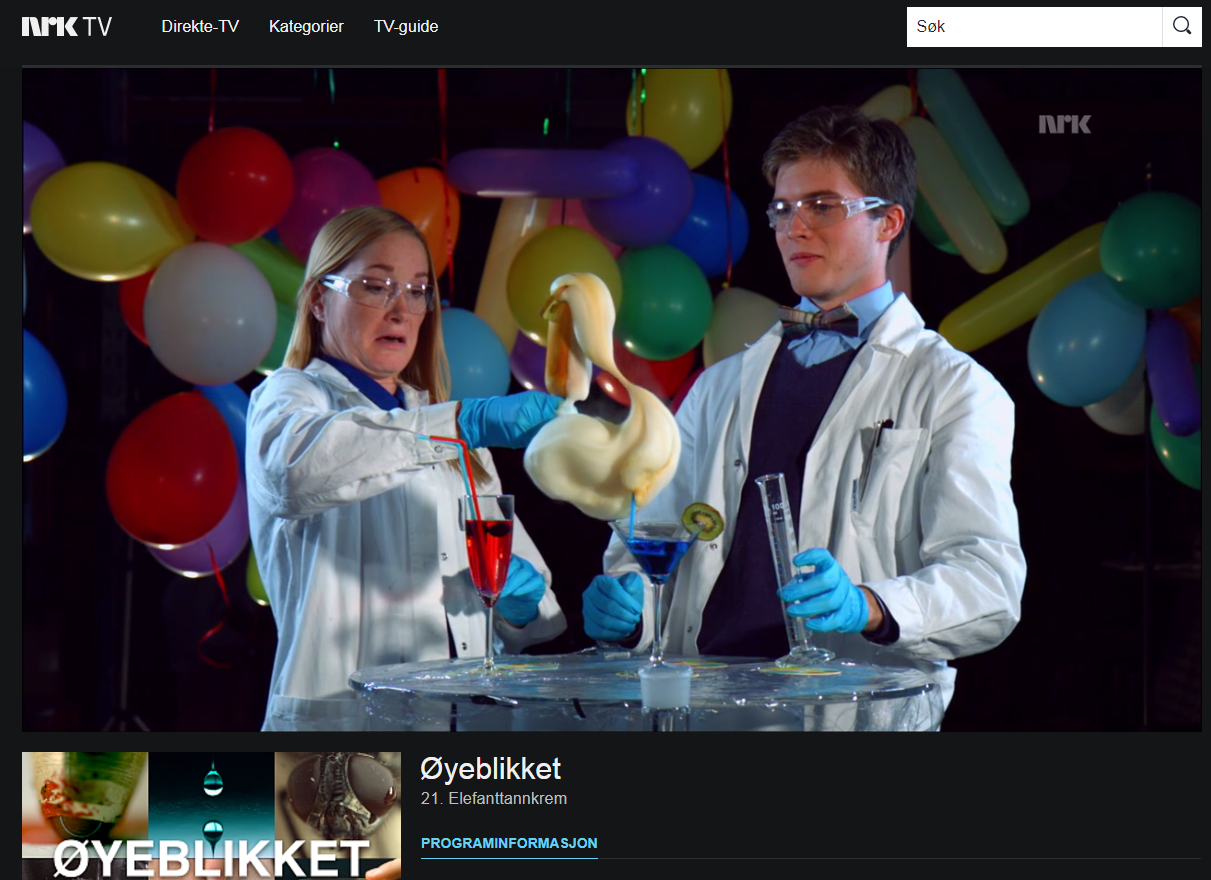 Enzymer er viktige i alle kjemiske reaksjoner i cellene, ikke bare ved nedbryting av næringsstoffer.
Elefanttannkrem
Katalase – finnes i de fleste celler
katalase
2H2O2(l)                           2H2O(l) + O2(g)

Hvilke muligheter har vi 
for å måle hastigheten 
til denne reaksjonen?
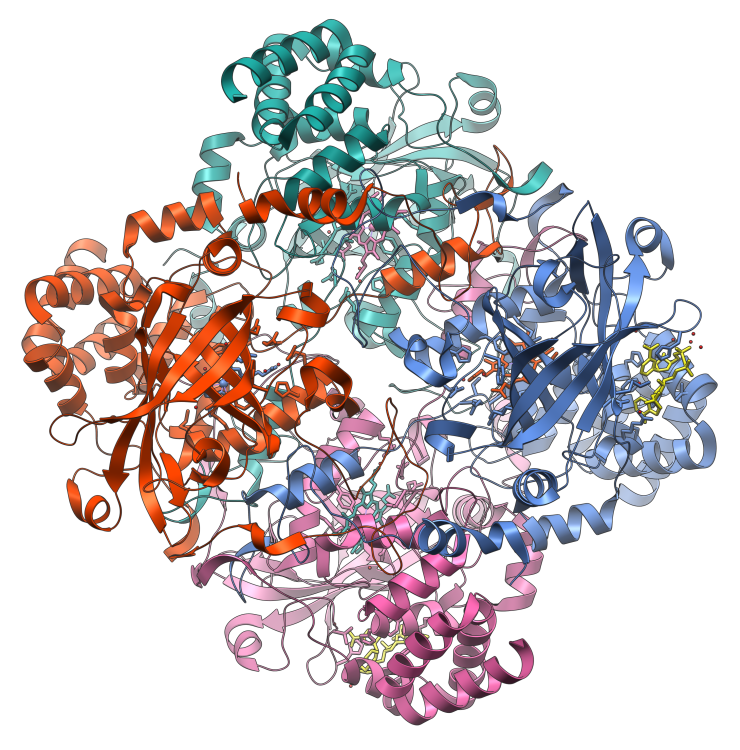 Ill.: Vossman CC BY-SA 3.0
Alle tar på vernebriller
Reagensglass A: hydrogenperoksid (NB! Etsende)
Reagensglass B: gjærløsning

Hell gjærløsningen (reagensglass B) over til løsningen med hydrogenperoksid (reagensglass A)

Hva skjer?
Hvordan kan reaksjonshastigheten måles?

katalase
2H2O2(l)                           2H2O(l) + O2(g)
Hvilken av løsningene inneholder katalase?
Hvilke faktorer kan påvirke hastigheten til en enzymkatalysert reaksjon?